More than words
WebExpo
Léonie Watson
Hello!
Recognition
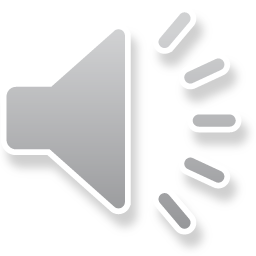 MGM
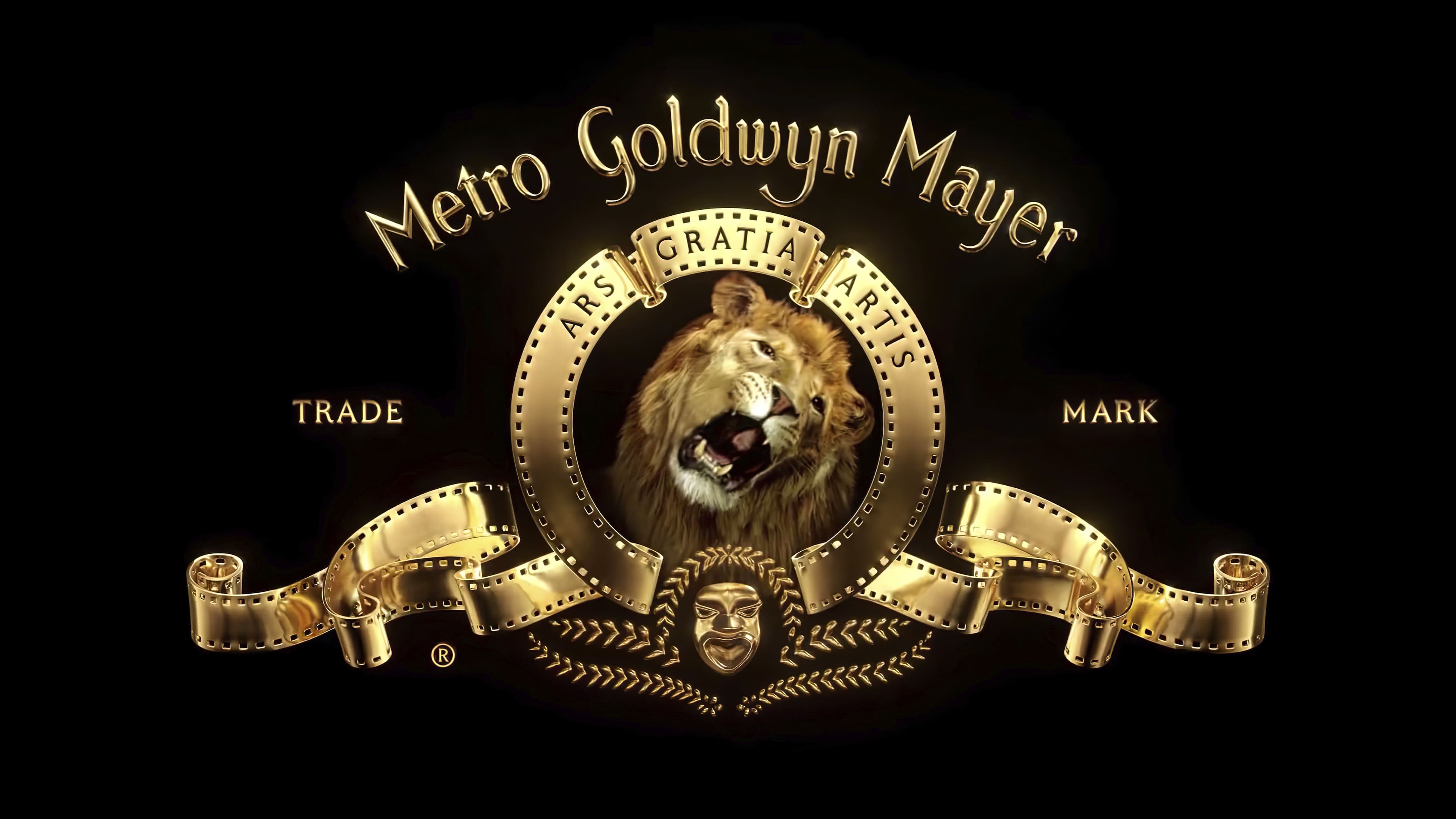 Intel
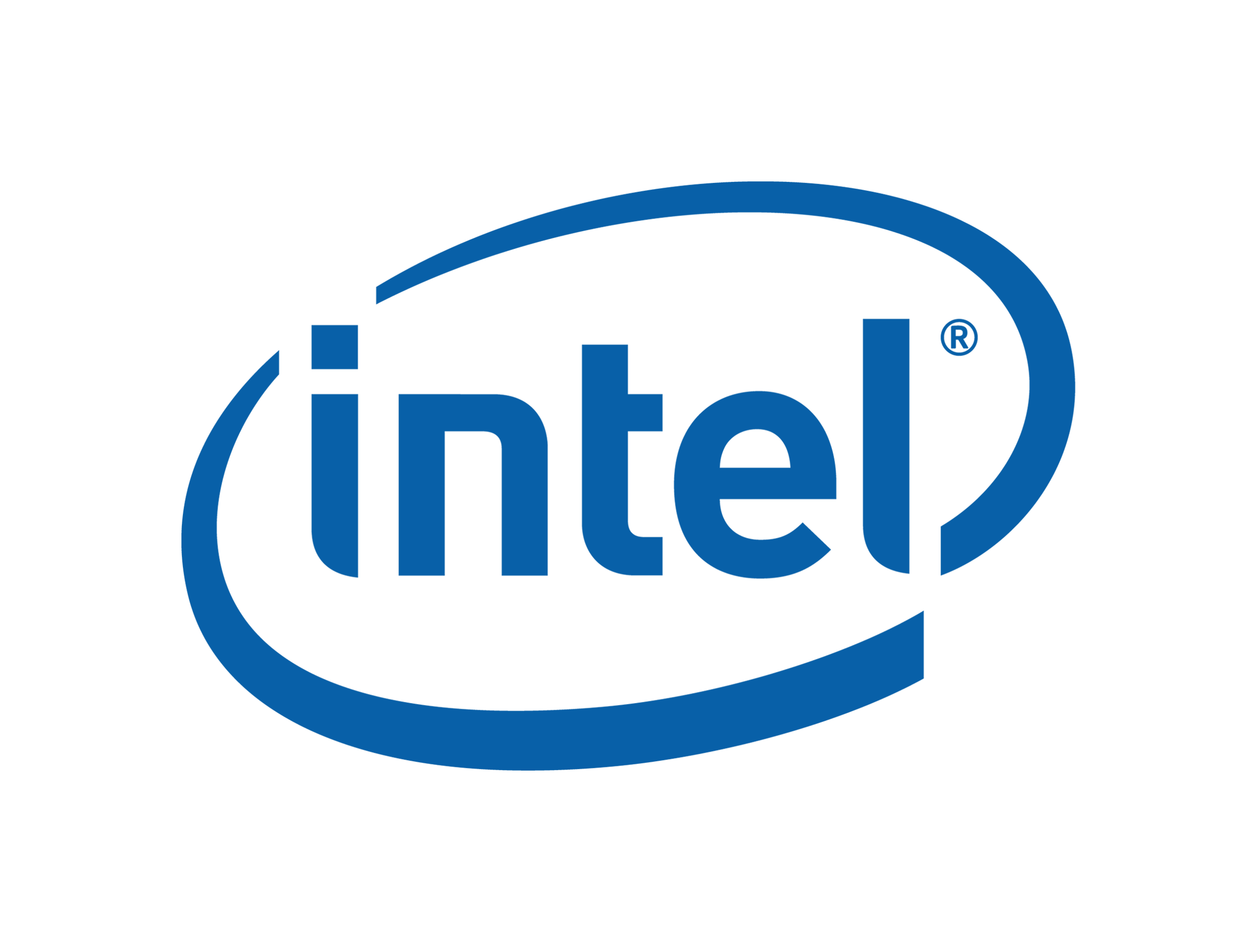 McDonald’s
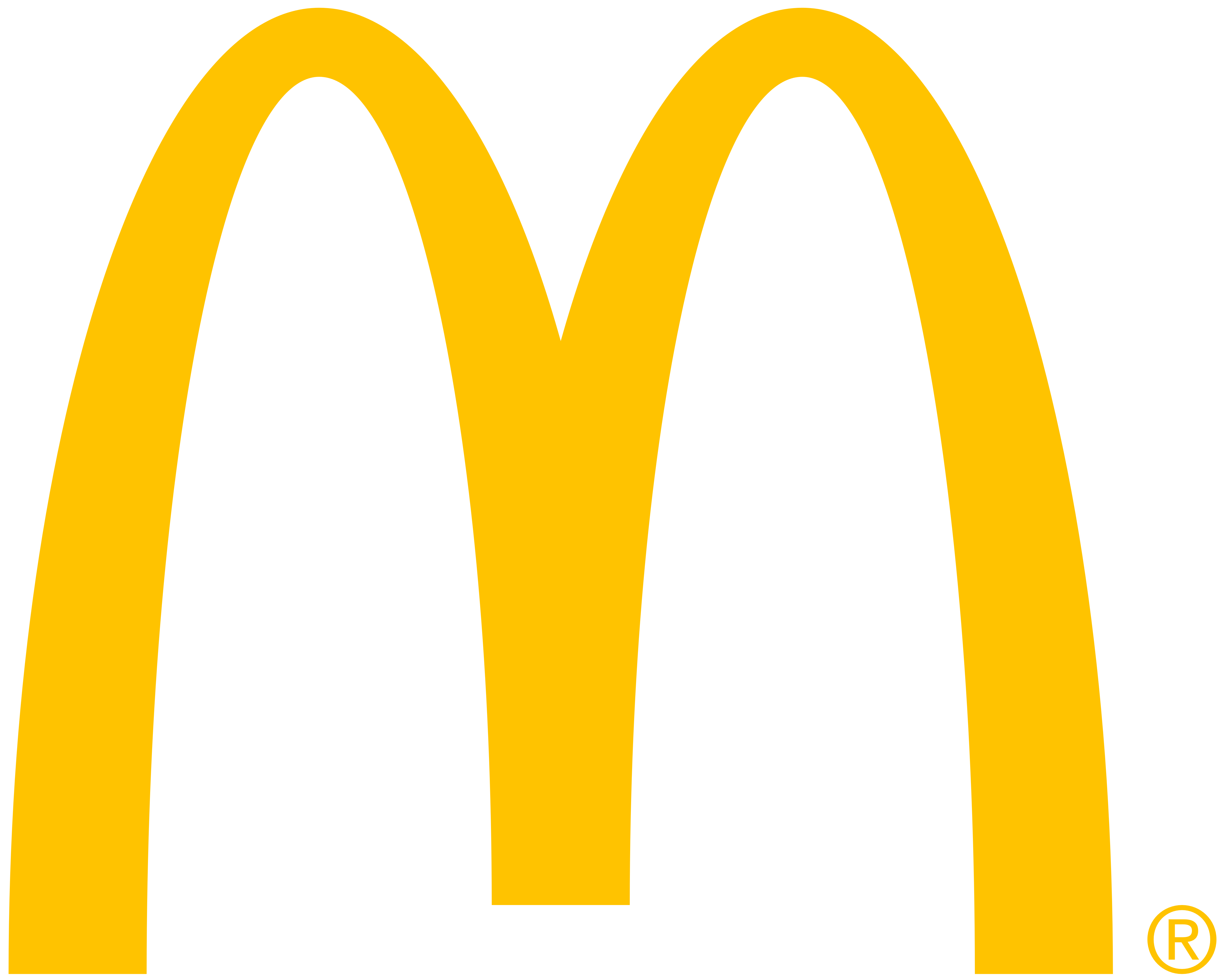 Marks and Spencer
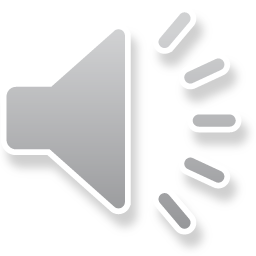 Architecture
In the cloud
Home assistants
Cloud-based applications
On device
Web readers
Screen readers
Synthetic speech
Formant TTS
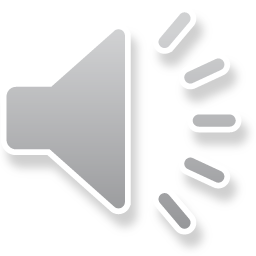 Formant synthesis is rule based. The acoustic characters of speech are extracted from a voice recording, then programmed as rules for recreating the voice as digital audio.
Concatenative TTS
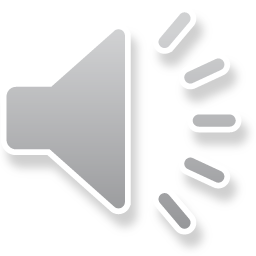 Concatenative synthesis uses a voice recording that's broken down into tiny chunks. The chunks are then reconstructed from a database to form the synthesized speech.
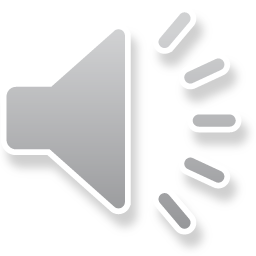 Parametric TTS
Parametric synthesis uses a statistical model. The parameters of speech are extracted from a voice recording, then Hidden Markov Models (HMM) modify the parameters based on the text to be spoken.
[Speaker Notes: Traditional TTS uses rule-based or statistical techniques, dependent on pre-defined linguistic and acoustic models, with a two step process:

1. Linguistic analysis
2. Acoustic production]
Neural TTS
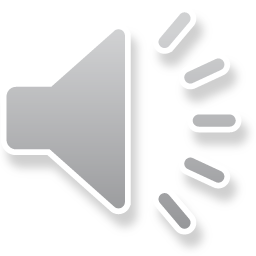 Neural TTS uses artificial neural networks trained on huge amounts of voice data. The neural networks learn the relationships between text and speech, and the result is voices that sound very close to human speech.
[Speaker Notes: Neural (NTTS) uses a single end-to-end process that's trained on vast amounts of speech data.]
Prosody
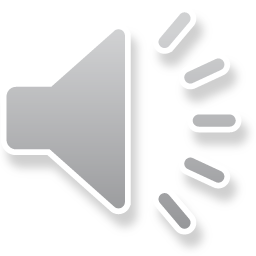 She said she did not hide his socks.
[Speaker Notes: Prosody is the term for the variables that make someone's speech distinctive: speed, pitch, rhythm, and relative emphasis.

Traditional TTS do not handle prosody well. That's why they usually sound artificial.]
Emotion
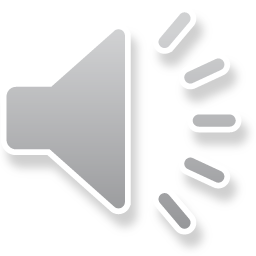 Hello, my name is Peter. When the news is so depressing I feel like I'm going to cry [CRYING].

But I can also be the life of the party when things turn out to be funny [LAUGHING].
Clones
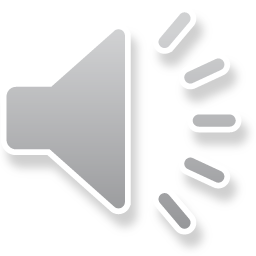 Neural TTS can transfer the prosodic characteristics of one voice to another, making it possible to synthesize speech in the voice of a particular speaker (with comparatively little individual training data).
Find your voice
Characteristics
Gender
Accent
Prosody
Gender
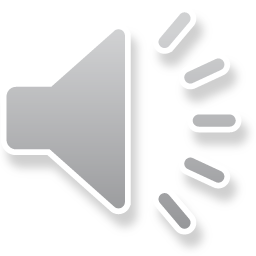 [Speaker Notes: The reason that digital assistants like Alexa were given a female voice is because it supposedly embodies our idea of a capable, competent, efficient, and trustworthy person.

In 2019, a UNESCO report found that assigning female voices to digital assistants was helping to entrench harmful gender biases in society.

If you're rolling your eyes at that, consider the fact that Watson, IBM's AI for business, was assigned a male voice for it's work with physicians on treatments for cancer.

Apple dropped a default voice assignment for Siri in iOS14., letting people choose their preferred voice during setup instead. You can change the voice for Alexa and Google Assistant, but female voices remain the default.

This is all very well, but there are few choices for non-binary or genderless voices available on any platform.

Apple introduced Quin in iOS15.4 (voice number 5 if you choose North American as your language), but that's about it. Which is why I'd like to introduce you to Q.]
Meet Q
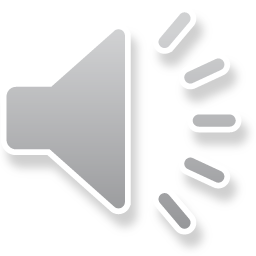 Hi, I'm Q. The world's first genderless voice assistant. Think of me like Siri or Alexa, but neither male nor female.

I'm created for a future where we are no longer defined by gender, but rather, how we define ourselves.
Speech Synthesis Markup Language (SSML)
https://w3.org/TR/speech-synthesis/
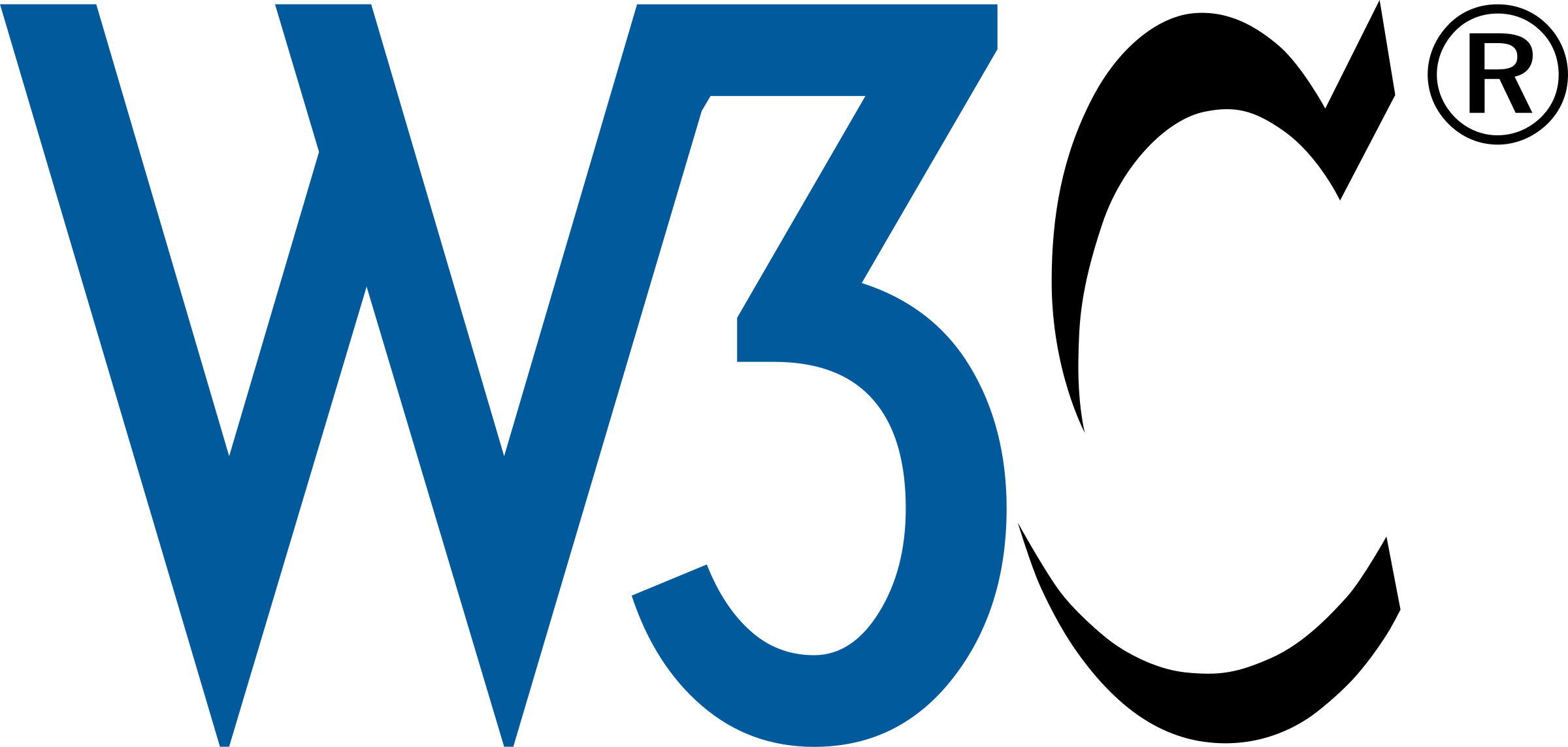 The <voice> element
let responsePrompt = `<voice name='Brian'>
<s>Piglet sidled up to Pooh from behind.</s>
</voice>`;
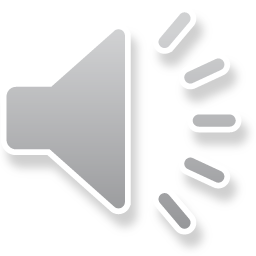 Prosody
The <prosody> element
let responsePrompt = 
`<voice name=‘Brian’>
  <s><prosody pitch='x-high' rate=‘medium’ 		volume='soft'>'Pooh'</prosody> he whispered.</s>
</voice>`;
The <break> element
let responsePrompt = 
`<voice name='Brian’>
  <s><prosody pitch='x-high’ rate=‘x-fast’>
 	Nothing</prosody> 
	said Piglet, taking Pooh's paw.
	<break time='500ms'/></s>
</voice>`;
The <emphasis> element
let responsePrompt = 
`<voice name='Brian'>
  <s><prosody pitch='x-high' rate='x-fast'>
  'I just wanted to be <emphasis level='strong'>sure</emphasis> of you'.</prosody></s>
</voice>`;
The whole story
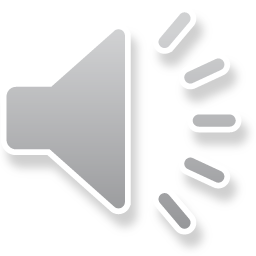 Piglet sidled up to Pooh from behind.
Pooh! he whispered.
Yes Piglet?
Nothing, said Piglet, taking Pooh's paw.
I just wanted to be sure of you.
Emotion
The <amazon:emotion> element
let responsePrompt = 
`<amazon:emotion>
  <p>I'm so excited (and I just can't hide it)!</p>
</amazon:emotion>`;
With name=excited”
let responsePrompt = 
`<amazon:emotion name='excited' intensity='high’>
  <p>I'm so excited (and I just can't hide it)!</p>
</amazon:emotion>`;
With name=“disappointed”
let responsePrompt = 
`<amazon:emotion name=‘disappointed' intensity='high’>
  <p>I'm so excited (and I just can't hide it)!</p>
</amazon:emotion>`;
The <say-as> element
let responsePrompt = 
`<voice name='Joey’>
  <lang xml:lang='en-US’>
    <s><say-as>...</say-as></s>
  </lang>
</voice>`;
The <say-as interpret-as="expletive”> element
let responsePrompt = 
`<voice name='Joey’>
  <lang xml:lang='en-US’>
    <s>Frankly my dear, I don't give-a 
    <say-as interpret-as='expletive'>damn!</say-as></s>
  </lang>
</voice>`;
The <say-as interpret-as=“interjection“> element
let responsePrompt = 
`<say-as interpret-as='interjection’>
  <s>Ace. As if. Bah humbug. Blimey. Cha ching. Crikey.
  Eek. Good Grief. Hiss. Moo. Nom nom. Oof. Oy. Simples.
  Tick tick tick. Uh huh. Whee.
  </s>
</say-as>`;
With no emotion
I’m sorry Dave, I’m afraid I can’t do that



.
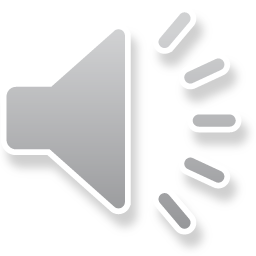 Closing the gap
Web readers
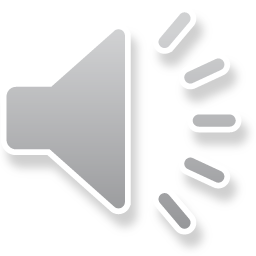 The CSS Speech module
https://w3.org/TR/css-speech-1/
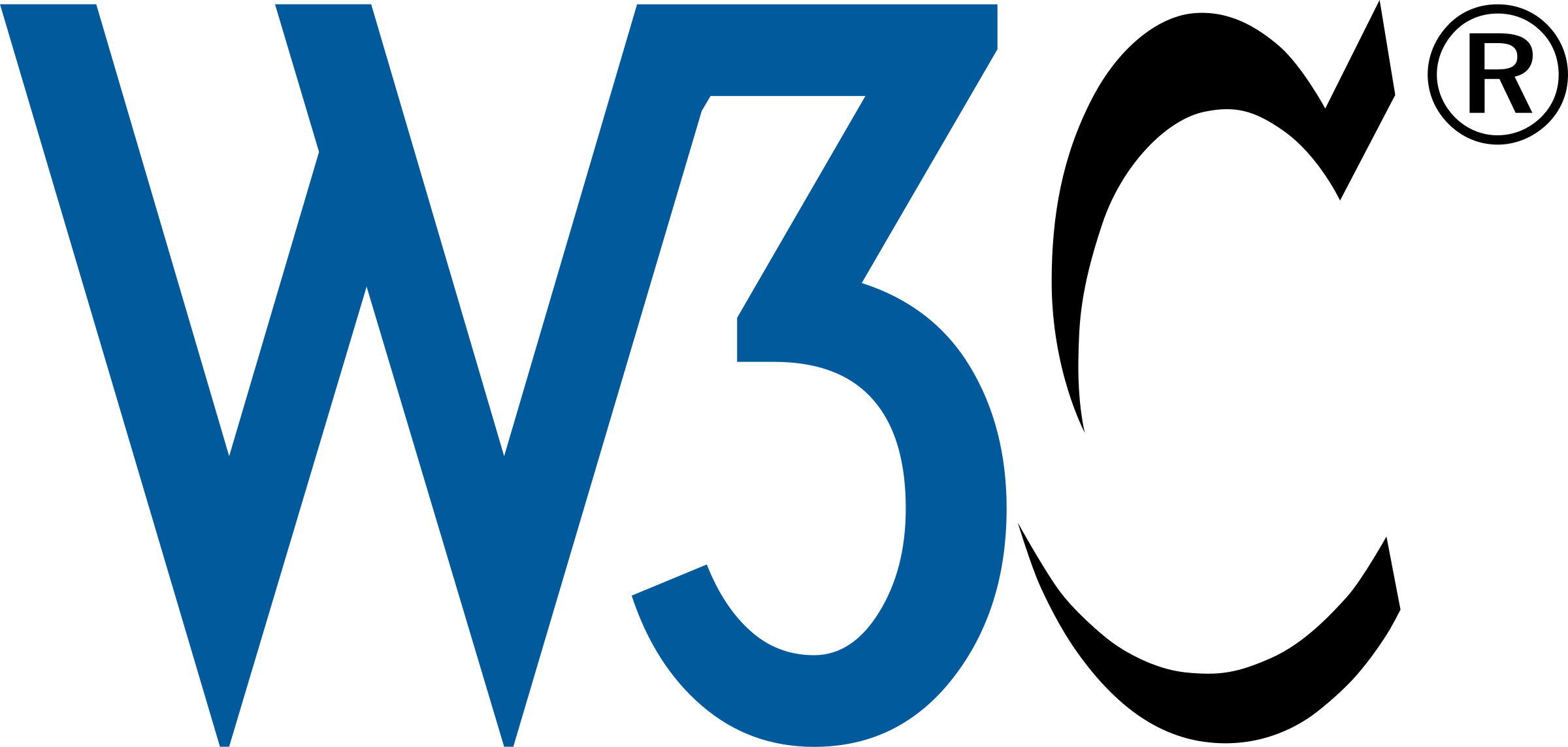 Browser implementations
The voice-family property
voice-family: “Voice Name 1”, “Voice Name 2”;
https://speech-api-voices-gatherer.glitch.me/
[Speaker Notes: Takes the names of available voices in preference order.]
The speak property
{speak: auto;}
[Speaker Notes: Other values are never and always.]
The prosody properties
{
  voice-volume: normal;
  voice-pitch:  normal;
  voice-rate:   normal;
}
[Speaker Notes: Other voice-volume values are x-soft, soft, medium, loud, x-loud.

Other voice-pitch properties are x-low, low, medium, high, x-high.

Other voice-rate values are: x-slow, slow, medium, fast, x-fast.]
The emphasis properties
{
  voice-stress: normal;
  voice-range:  medium;
}
[Speaker Notes: The other voice-stress values are strong, moderate, none, reduced.

The other voice-range values are x-low, low, high, x-high.]
The pause properties
{
  pause-before: medium;
  pause-after:  medium;
}
[Speaker Notes: Other pause-before and pause-after properties are none, x-weak, weak, strong, x-strong.]
The speak-as property
{
  speak-as: spell-out;
}

{
  say-as: digits;
}
[Speaker Notes: Other say-as values are literal-punctuation, no-punctuation.]
CSS Speech polyfill
https://www.kryogenix.org/code/browser/css-speech-polyfill/css-speech.html
[Speaker Notes: Created in collaboration with Stuart Langridge @sil@mastodon.social.]
A new setting?
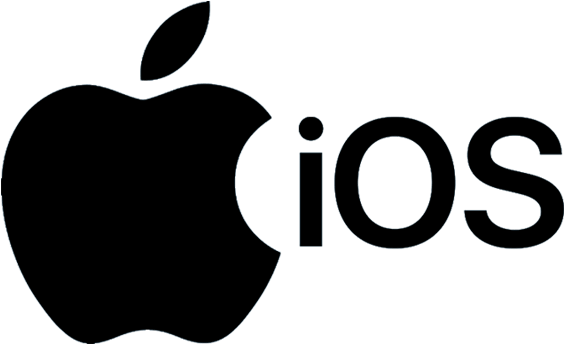 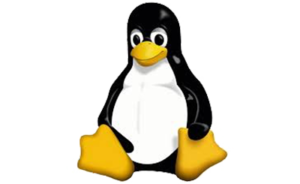 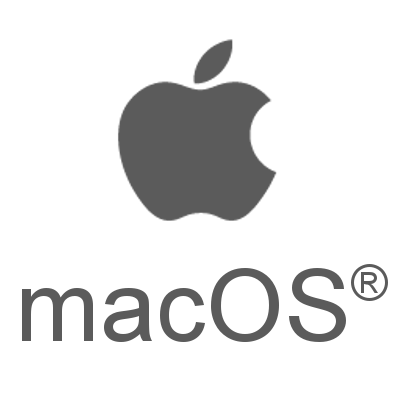 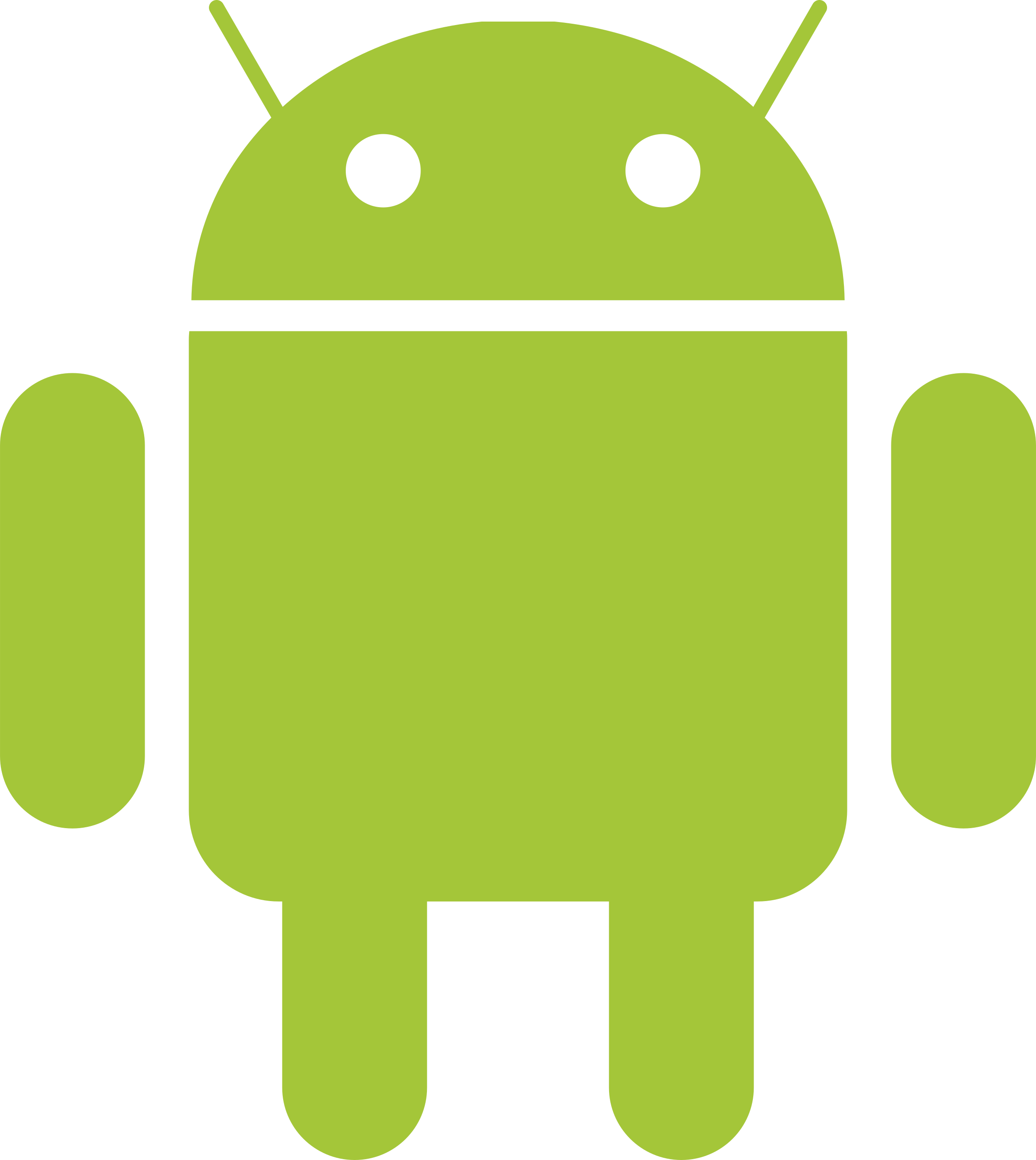 A better UX
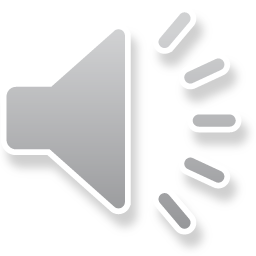 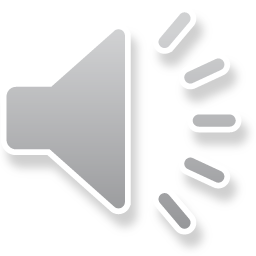 A call to action
Show your support for CSS Speech:
https://tink.uk/why-we-need-css-speech/
Thank you!
WebExpo